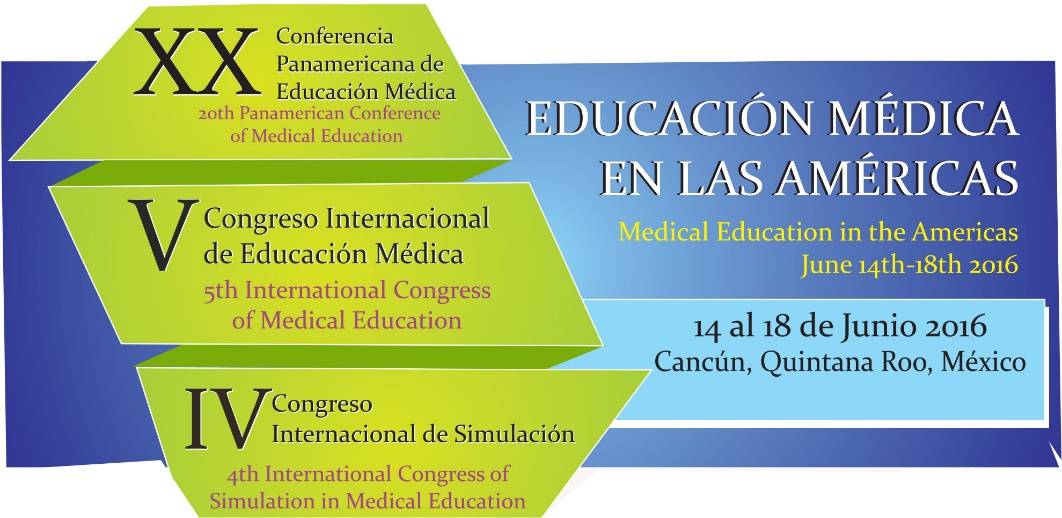 Simulación y Seguridad del Paciente
Dr. Ildefonso Martínez Aldana
Universidad Cuauhtémoc plantel Aguascalientes
Razones por las que la seguridad del paciente es un tema de actualidad y relevancia.
La OMS estima que a nivel mundial, cada año, decenas de millones de pacientes sufren lesiones discapacitantes o mueren como consecuencia de prácticas médicas o atención insegura.

1 de cada 10 pacientes sufre algún daño al recibir atención médica, incluso en hospitales bien financiados y tecnológicamente adelantados.
La falta de seguridad del paciente es un problema mundial de salud pública que afecta a los países de todo nivel de desarrollo.
FUENTE: OMS,  Alianza Mundial para la Seguridad del Paciente: Investigación en Seguridad del paciente. Ginebra; OMS 2008
El Programa de Seguridad del Paciente…....
Evalúa de manera integral los riesgos y problemas en la seguridad de los Pacientes.
Se identifican las áreas o procesos de riesgo dentro de los hospitales.
Reduce la posibilidad de eventos adversos.
Ayuda a plantear planes de mejora para mejorar la calidad de la atención a la salud.
Los riesgos en seguridad del paciente…....
RESULTADOS
PROCESOS
ESTRUCTURA
75%
25%
PREVENIBLES
Origen de los errores médicos
Un error médico es el resultado de un daño no intencional o complicación, que es causado por una intervención médica durante el proceso de una enfermedad.
Errores mas frecuentes:

Mal uso de la relación médico-paciente.
Mal uso del interrogatorio.
Mal empleo del examen físico.
Falta de habilidad y destreza en el procedimiento.
FUENTE: Martínez Hernández C. Errores Médicos en la Practica Clínica, del Paradigma Biologicista al Paradigma Médico Social. Rev Cubana Salud pública. 2006;32(1)
[Speaker Notes: Leape (2000)]
Vínculo entre simulación médica y seguridad del paciente
La atención médica actual se encuentra en constante evolución en sus procesos, tecnologías e interacciones humanas, encontrando en esta un área de potencial riesgo en la seguridad del paciente, suponiendo un grave problema de salud pública con repercusiones, no sólo clínicas, sino económicas y sociales.
La simulación médica potencia las ventajas del aprendizaje de la práctica, como consecuencia del entrenamiento previamente realizado, el margen de error en la atención médica se verá reducido, influyendo de manera directa en la seguridad del paciente ya que la simulación clínica esta íntimamente relacionada con el principio ético  de “No maleficencia”.
FUENTE: Ruis Coz. Simulacion clínica y su utilidad en la mejora de la seguridad de los pacientes. Universidad Cantabria;2012
La simulación médica……
Imita pero no duplica la realidad.
Ofrece ilimitadas oportunidades para equivocarse.
Provee un aprendizaje como guía para una acción futura.
FUENTE: Escalante Kanashiro R, Matos Iberico G. Simulación Clínica: Seguridad y Calidad para el paciente. Interciencia;2013;4(1):41-48
En qué favorece la simulación médica a la seguridad del paciente
La Simulación Médica se ha convertido en una herramienta mediante la cual se adquieren habilidades clínicas previo al contacto real con un paciente; así mismo fomenta la seguridad del paciente mediante la aplicación de destrezas que disminuyen los riesgos de errores médicos o complicaciones en la realización de procedimientos.
FUENTE: Dávila-Cervantes A. Simulación en educación Médica: Investigación en Educación Médica. 2014;3(10):100-105
Importancia del error para la Simulación Médica y para la Seguridad del Paciente
Los errores en la simulación médica son permitidos con el fin de que el alumno aprenda de las consecuencias de su error, rectifique y vuelva hacer el procedimiento de manera correcta, reforzando así sus habilidades y destrezas; en contraparte, en el entrenamiento con pacientes reales un alumno debe estar continuamente supervisado para evitar que cometan errores y corregirlos de manera inmediata, con el fin de cuidar la integridad y seguridad del paciente.
Problemáticas o limitantes que enfrenta la simulación médica frente al tema de la seguridad del paciente
FUENTE: Carriel Mancilla J, Ramírez Amat G.  Prácticas de Simulación  en Medicina: Ventajas, Limitaciones recuento Historíco y Perspectiva Ecuatoriana. 2011, Vol.17 Nº4. 285-(291)
Metas internacionales de seguridad del paciente en la escuela de medicina de launiversidad Cuauhtémoc plantel Aguascalientes